What is she doing?
Charades
Writing
Reading a book
Making a Robot
Playing Piano
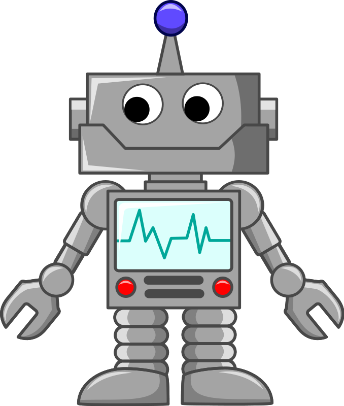 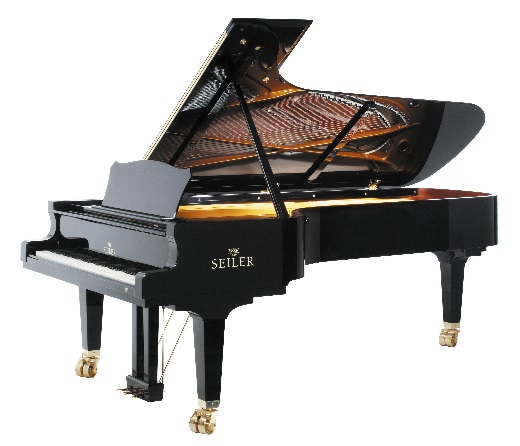 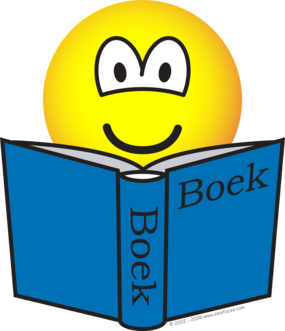 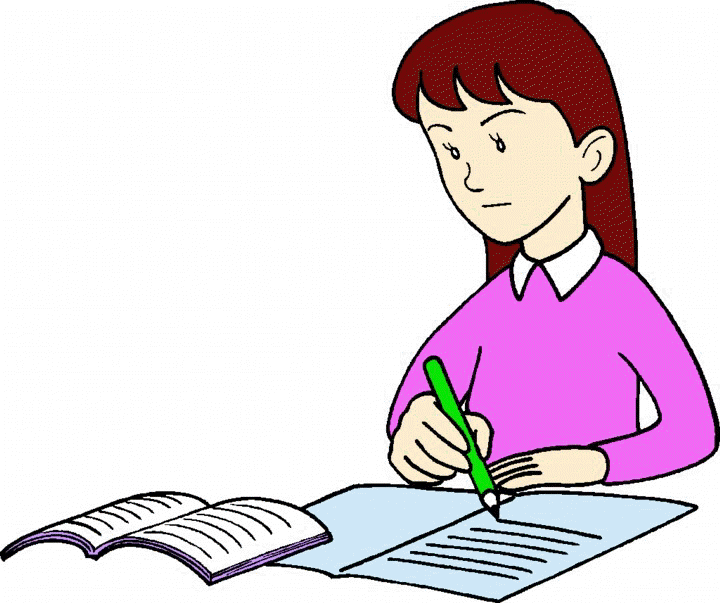 Running
Riding a Bike
Listening to Music
Playing Guitar
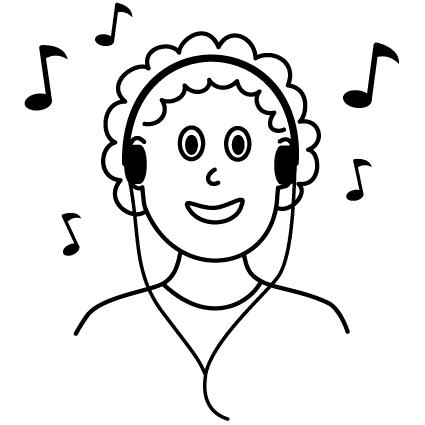 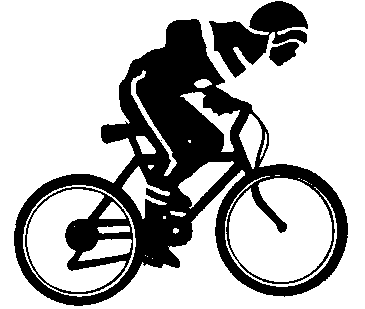 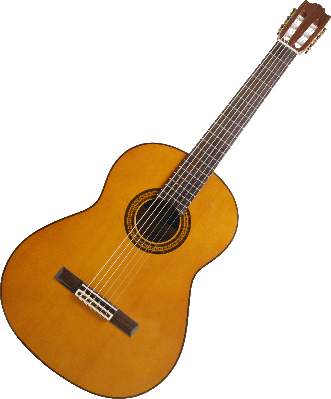 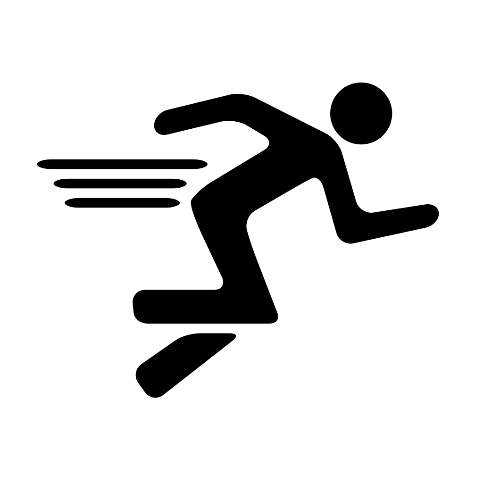 Playing Baseball
Playing Basketball
Playing Soccer
Singing
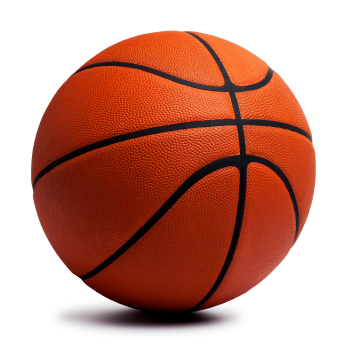 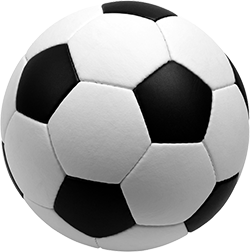 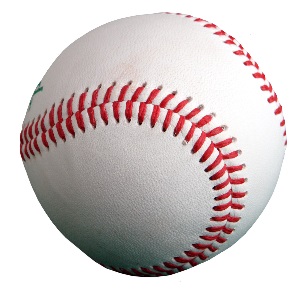 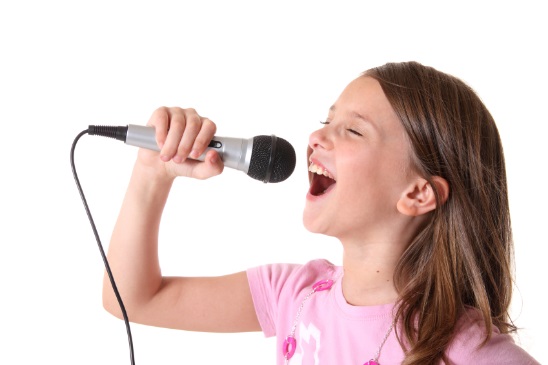 Playing Badminton
Playing Dodgeball
Playing Tennis
Walking
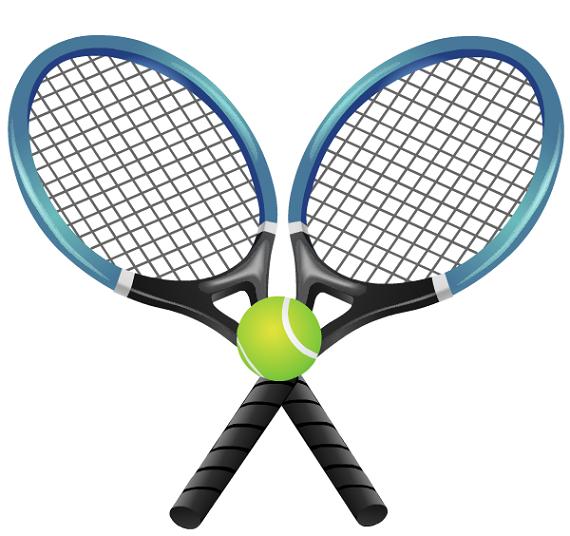 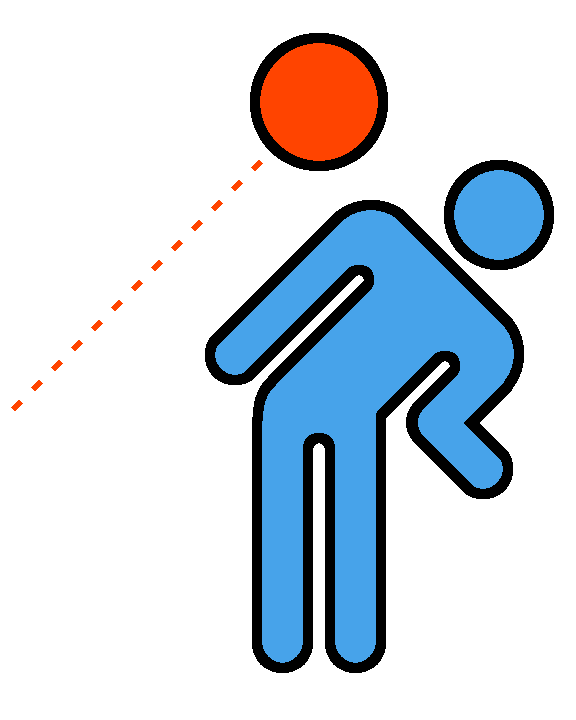 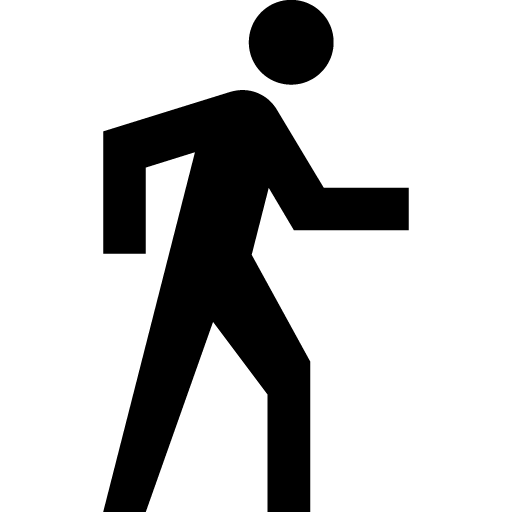 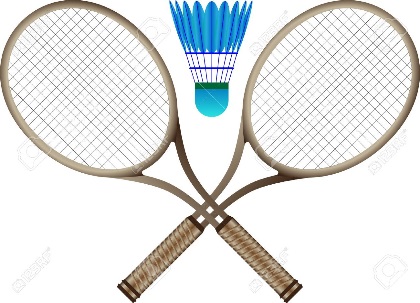 Playing Violin
Swimming
Jumping
Smiling
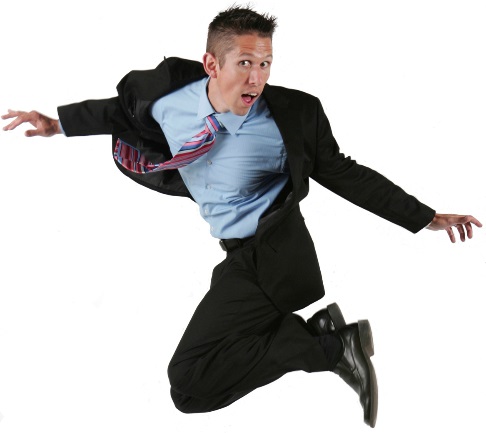 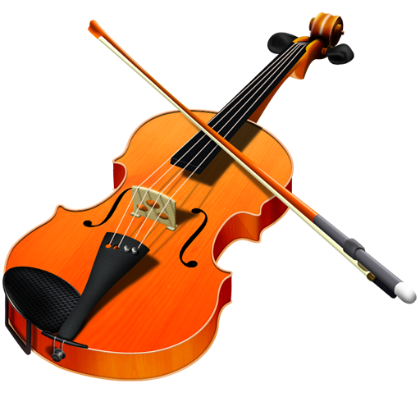 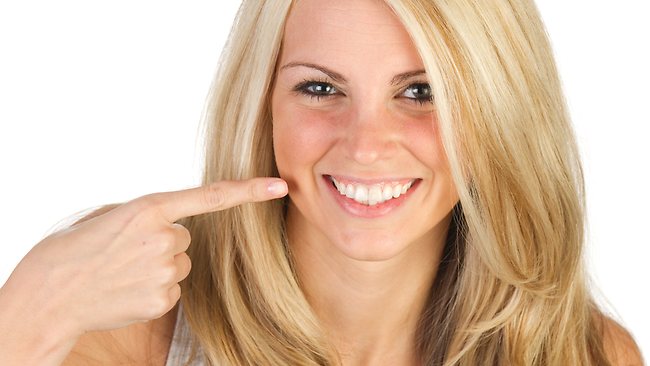 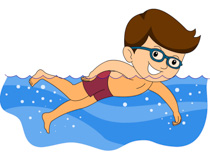 Sitting
Flying
Standing Up
Doing Homework
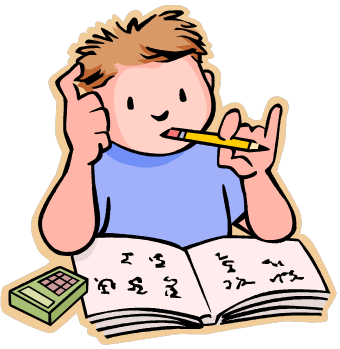 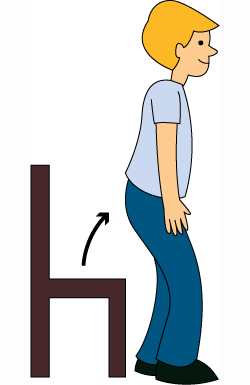 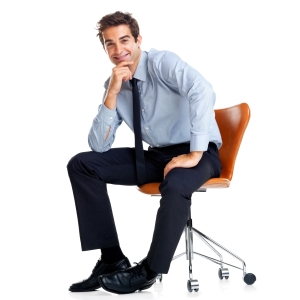 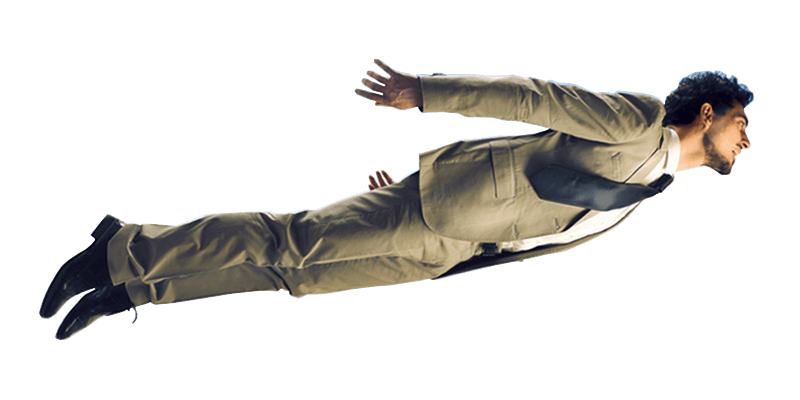 Eating Pizza
Eating Ice Cream
Eating Chicken
Dancing
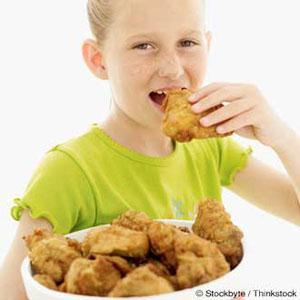 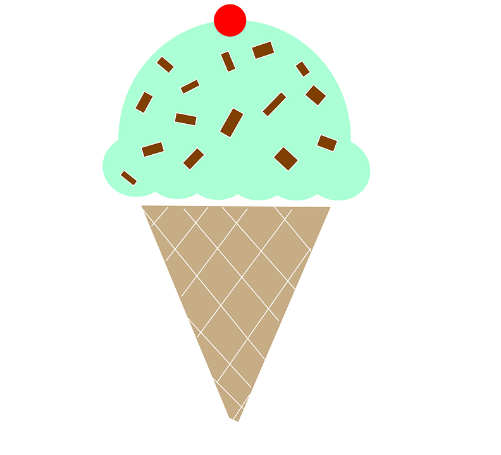 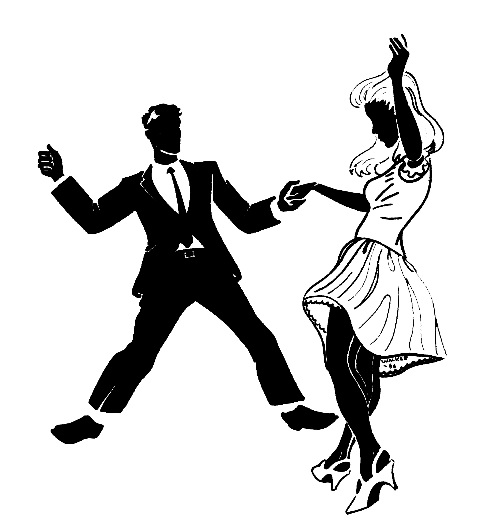 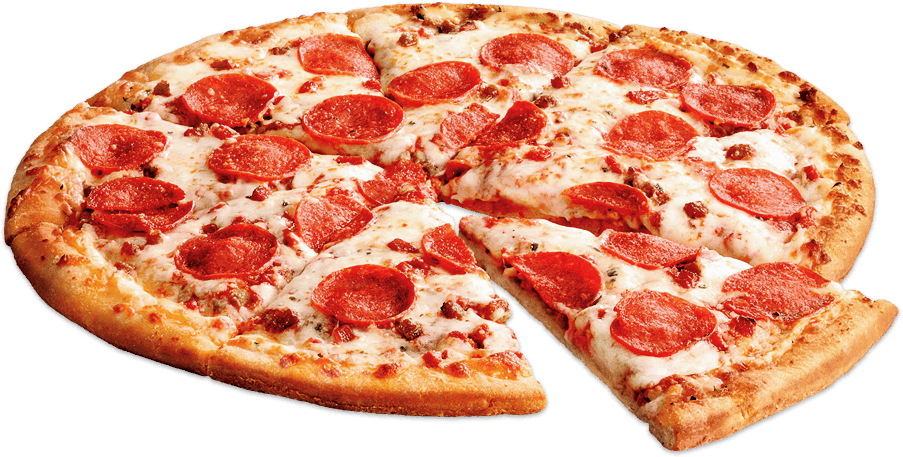 Eating Hamburger
Eating Soup
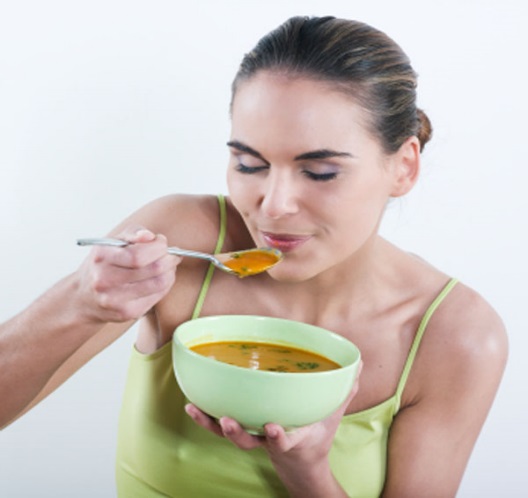 Drinking
Talking
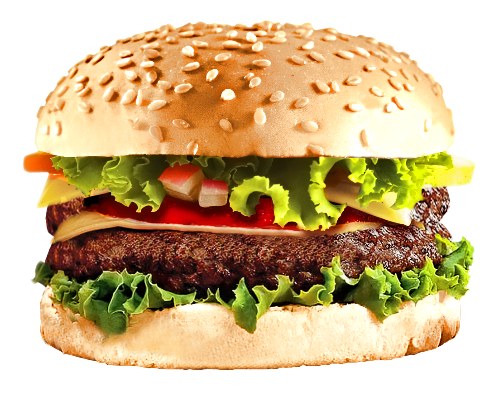 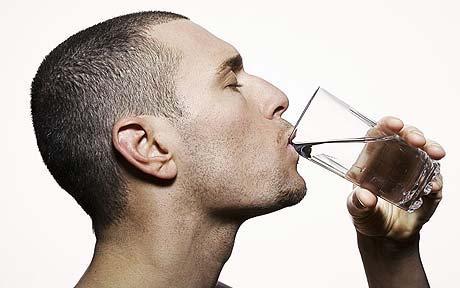 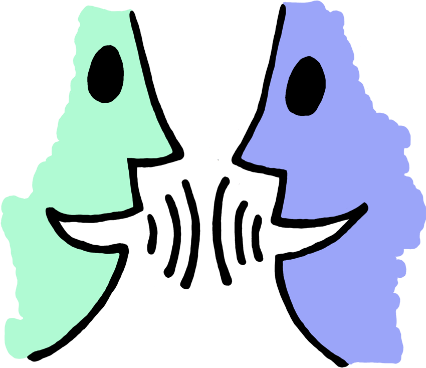 Cooking
Crying
Cleaning
Sleeping
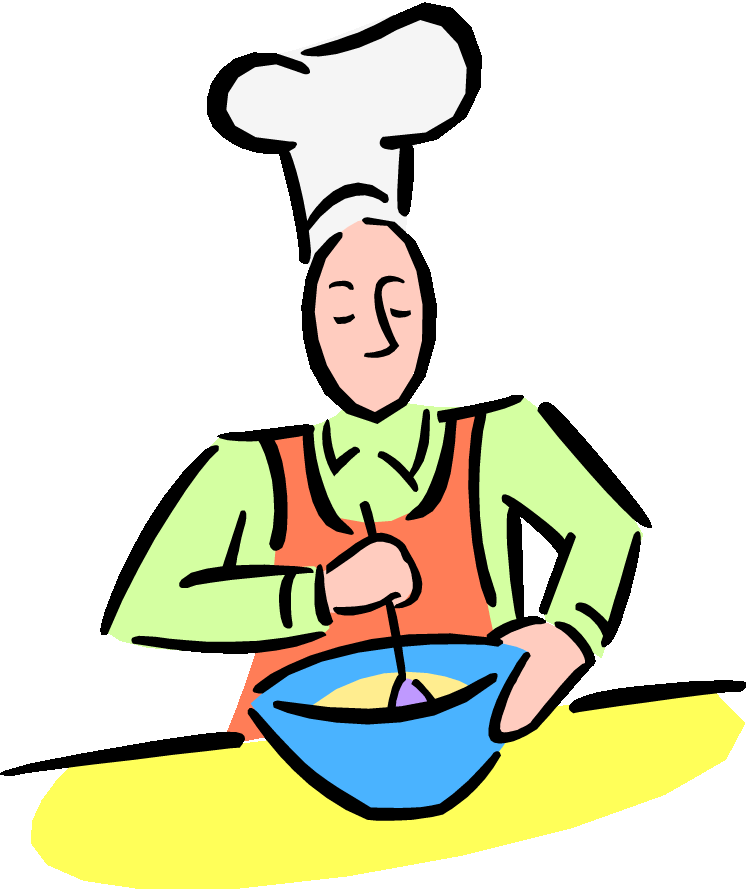 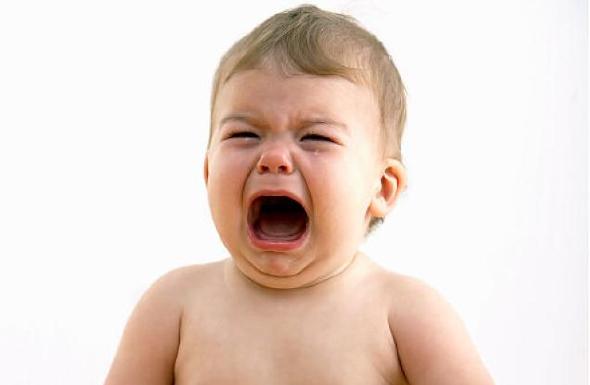 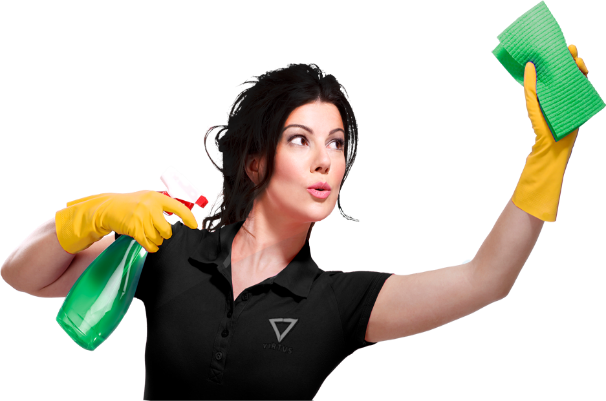 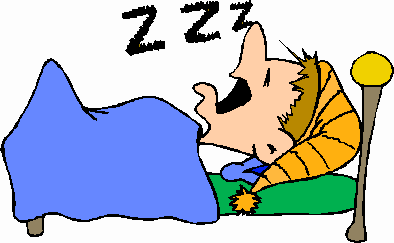 Washing Dishes
Cleaning Bedroom
Washing the Windows
Painting
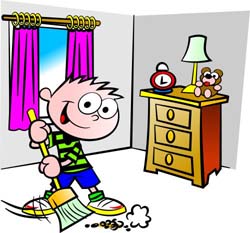 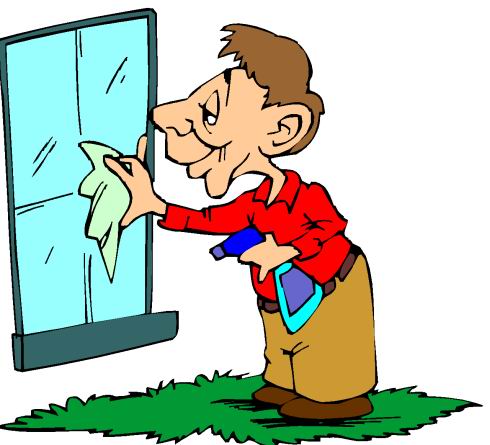 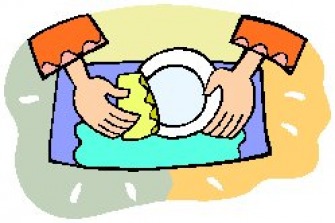 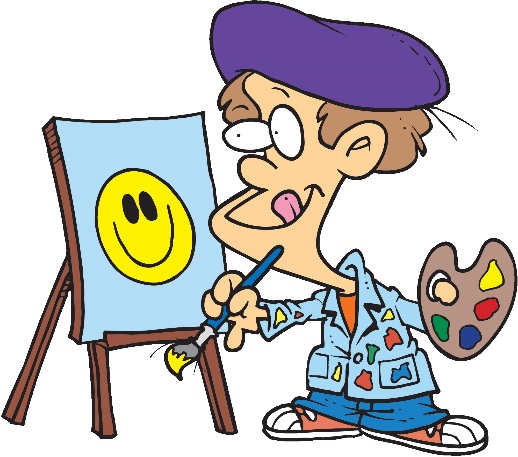 Driving a Car
Watching a Movie
Bowling
Brushing Teeth
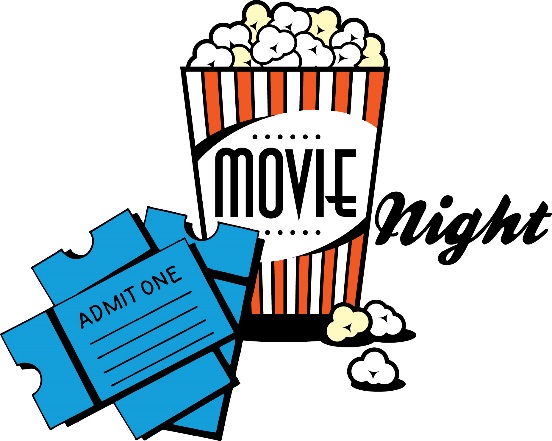 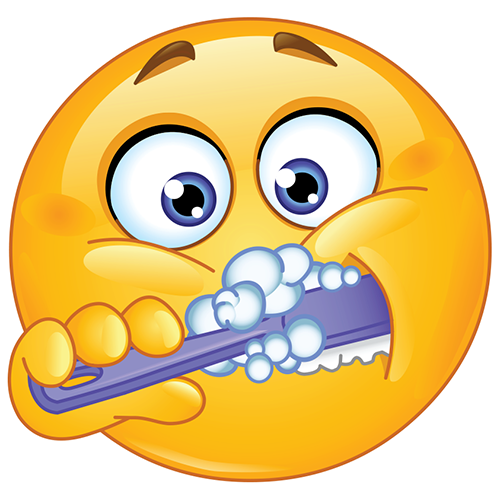 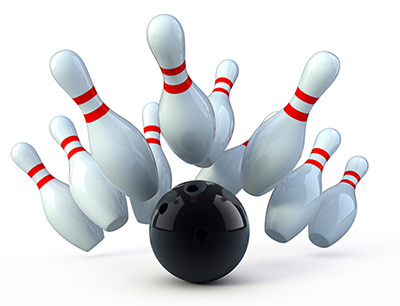 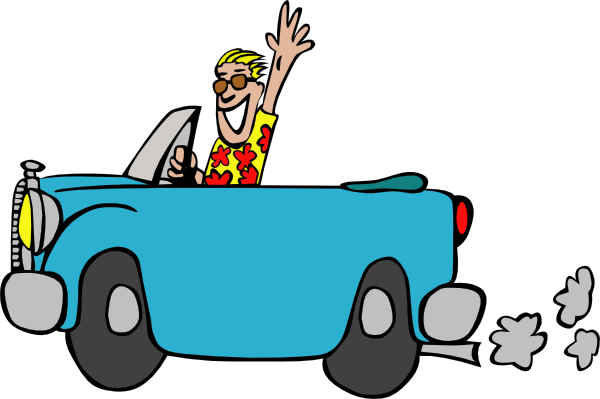 Watching TV
Washing Hands
Brushing Hair
Buying
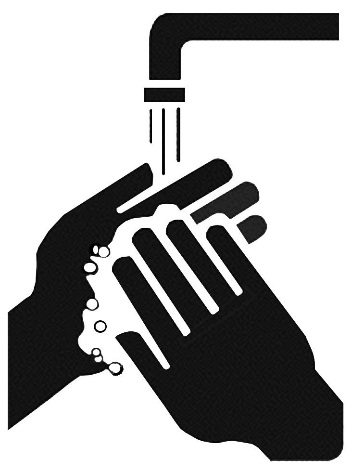 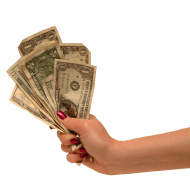 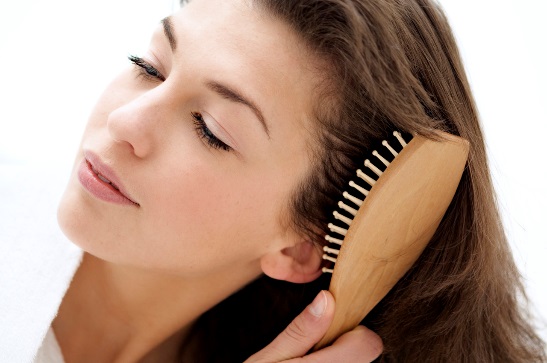 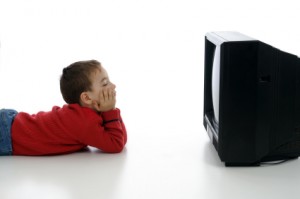 Hugging
Playing the Drums
Kicking
Going Home
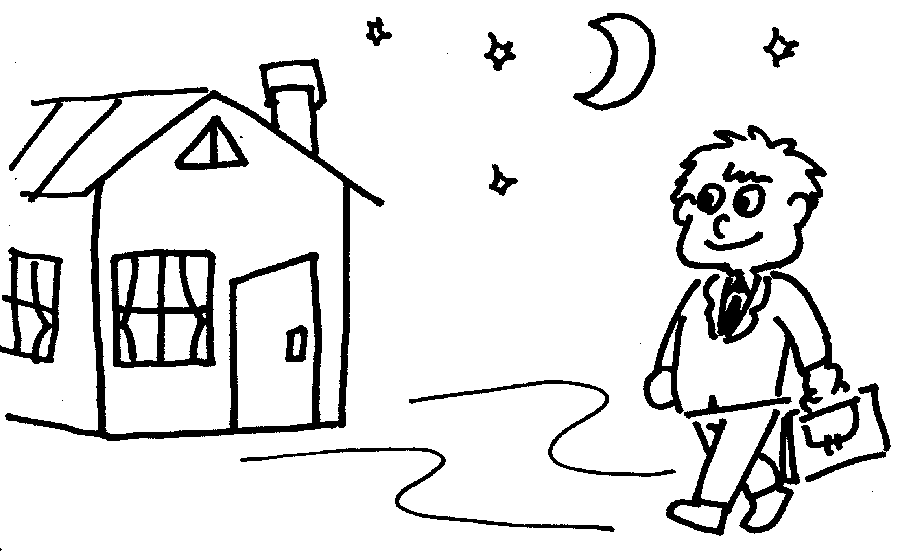 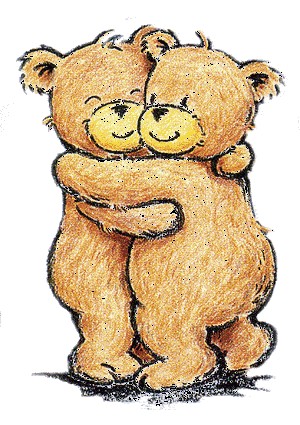 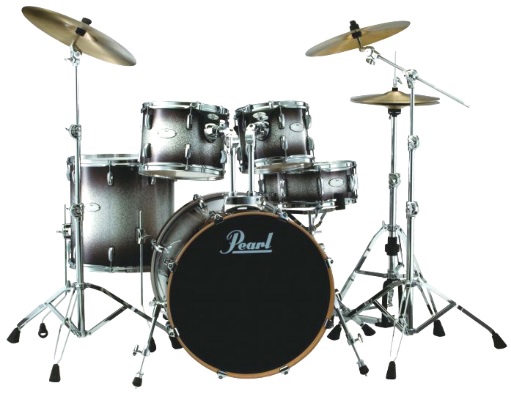 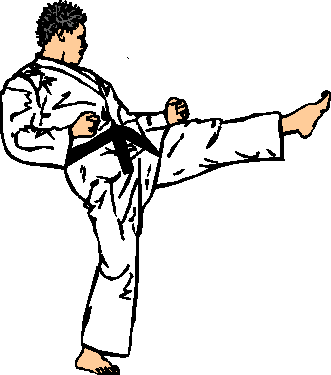 Laughing
Fighting
Taking Pictures
Opening the Window
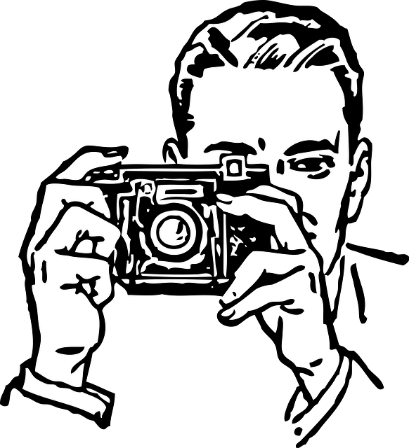 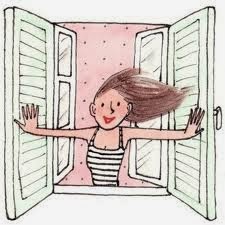 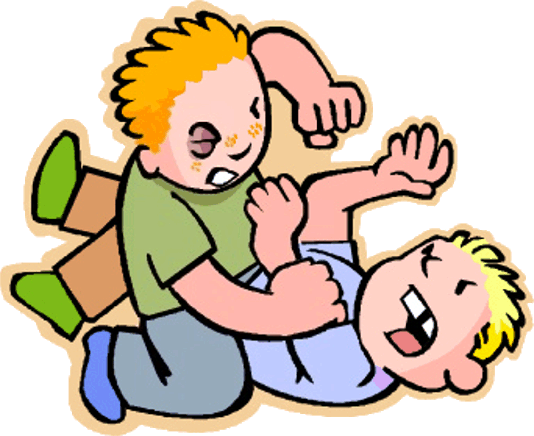 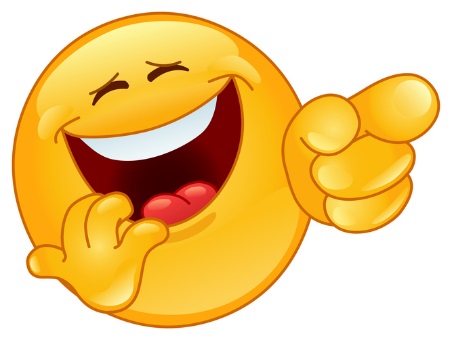